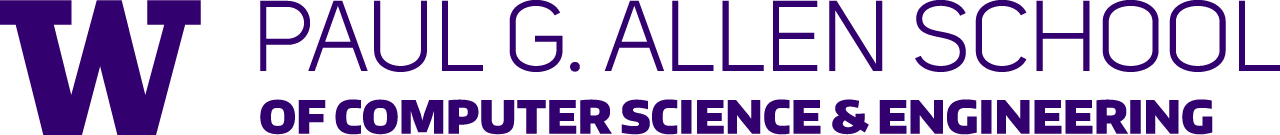 CSE341: Programming LanguagesLecture 20Arrays and Such,Blocks and Procs, Inheritance and Overriding
Dan Grossman
Autumn 2017
This lecture
Three mostly separate topics

Flexible arrays, ranges, and hashes [actually covered in section]

Ruby’s approach to almost-closures (blocks) and closures (Procs)
[partially discussed in section as well]
Convenient to use; unusual approach
Used throughout large standard library
Explicit loops rare
Instead of a loop, go find a useful iterator

Subclasses, inheritance, and overriding
The essence of OOP, now in a more dynamic language
Autumn 2017
CSE341: Programming Languages
2
Ruby Arrays
Lots of special syntax and many provided methods for the Array class

Can hold any number of other objects, indexed by number
Get via a[i]
Set via a[i] = e

Compared to arrays in many other languages
More flexible and dynamic
Fewer operations are errors
Less efficient

“The standard collection” (like lists were in ML and Racket)
Autumn 2017
CSE341: Programming Languages
3
Using Arrays
See many examples, some demonstrated here

Consult the documentation/tutorials
If seems sensible and general, probably a method for it

Arrays make good tuples, lists, stacks, queues, sets, …

Iterating over arrays typically done with methods taking blocks
Next topic…
Autumn 2017
CSE341: Programming Languages
4
Blocks
Blocks are probably Ruby's strangest feature compared to other PLs 

But almost just closures

Normal: easy way to pass anonymous functions to methods for all the usual reasons

Normal: Blocks can take 0 or more arguments

Normal: Blocks use lexical scope: block body uses environment where block was defined

Examples:
3.times { puts "hi" }
[4,6,8].each { puts "hi" }
i = 7
[4,6,8].each {|x| if i > x then puts (x+1) end }
Autumn 2017
CSE341: Programming Languages
5
Some strange things
Can pass 0 or 1 block with any message
Callee might ignore it
Callee might give an error if you do not send one
Callee might do different things if you do/don’t send one
Also number-of-block-arguments can matter

Just put the block “next to” the “other” arguments (if any)
Syntax: {e}, {|x| e}, {|x,y| e}, etc. (plus variations)
Can also replace { and } with do and end
Often preferred for blocks > 1 line
Autumn 2017
CSE341: Programming Languages
6
Blocks everywhere
Rampant use of great block-taking methods in standard libraray
Ruby has loops but very rarely used
Can write (0..i).each {|j| e}, but often better options
Examples (consult documentation for many more)
a = Array.new(5) {|i| 4*(i+1)}
a.each { puts "hi" }
a.each {|x| puts (x * 2) }
a.map  {|x| x * 2 } #synonym: collect
a.any? {|x| x > 7 } 
a.all? {|x| x > 7 } 
a.inject(0) {|acc,elt| acc+elt }
a.select {|x| x > 7 } #non-synonym: filter
Autumn 2017
CSE341: Programming Languages
7
More strangeness
Callee does not give a name to the (potential) block argument

Instead, just calls it with yield or yield(args)
Silly example:



See code for slightly less silly example

Can ask block_given? but often just assume a  block is given or that a block's presence is implied by other arguments
def silly a
  (yield a) + (yield 42)
end
x.silly 5 { |b| b*2 }
Autumn 2017
CSE341: Programming Languages
8
Blocks are “second-class”
All a method can do with a block is yield to it
Cannot return it, store it in an object (e.g., for a callback), …
But can also turn blocks into real closures
Closures are instances of class Proc
Called with method call


This is Ruby, so there are several ways to make Proc objects 
One way: method lambda of Object takes a block and returns the corresponding Proc
Autumn 2017
CSE341: Programming Languages
9
Example
a = [3,5,7,9]
Blocks are fine for applying to array elements




But for an array of closures, need Proc objects
More common use is callbacks
b = a.map {|x| x+1 }
i = b.count {|x| x>=6 }
c = a.map {|x| lambda {|y| x>=y}}
c[2].call 17
j = c.count {|x| x.call(5) }
Autumn 2017
CSE341: Programming Languages
10
Moral
First-class (“can be passed/stored anywhere”) makes closures more powerful than blocks

But blocks are (a little) more convenient and cover most uses

This helps us understand what first-class means

Language design question: When is convenience worth making something less general and powerful?
Autumn 2017
CSE341: Programming Languages
11
More collections
Hashes like arrays but:
Keys can be anything; strings and symbols common
No natural ordering like numeric indices
Different syntax to make them
Like a dynamic record with anything for field names
Often pass a hash rather than many arguments

Ranges like arrays of contiguous numbers but:
More efficiently represented, so large ranges fine

Good style to:
Use ranges when you can 
Use hashes when non-numeric keys better represent data
Autumn 2017
CSE341: Programming Languages
12
Similar methods
Arrays, hashes, and ranges all have some methods other don’t
E.g., keys and values

But also have many of the same methods, particularly iterators
Great for duck typing
Example






	Once again separating “how to iterate” from “what to do”
def foo a
  a.count {|x| x*x < 50}
end

foo [3,5,7,9]
foo (3..9)
Autumn 2017
CSE341: Programming Languages
13
Next major topic
Subclasses, inheritance, and overriding
The essence of OOP
Not unlike you have seen in Java, but worth studying from PL perspective and in a more dynamic language
Autumn 2017
CSE341: Programming Languages
14
Subclassing
A class definition has a superclass  (Object if not specified)


The superclass affects the class definition:
Class inherits all method definitions from superclass
But class can override method definitions as desired

Unlike Java/C#/C++:
No such thing as “inheriting fields” since all objects create instance variables by assigning to them
Subclassing has nothing to do with a (non-existent) type system: can still (try to) call any method on any object
class ColorPoint < Point  …
Autumn 2017
CSE341: Programming Languages
15
Example (to be continued)
class Point
  attr_accessor  :x, :y 
  def initialize(x,y)
    @x = x
    @y = y
  end
  def distFromOrigin
    # direct field access
    Math.sqrt(@x*@x 
              + @y*@y)
  end
  def distFromOrigin2
    # use getters
    Math.sqrt(x*x 
              + y*y)
  end
end
class ColorPoint < Point
  attr_accessor  :color 
  def initialize(x,y,c)
    super(x,y)
    @color = c
  end
end
Autumn 2017
CSE341: Programming Languages
16
An object has a class
p  = Point.new(0,0)
cp = ColorPoint.new(0,0,"red")
p.class                         # Point
p.class.superclass              # Object
cp.class                        # ColorPoint
cp.class.superclass             # Point
cp.class.superclass.superclass  # Object
cp.is_a? Point                  # true
cp.instance_of? Point           # false
cp.is_a? ColorPoint             # true
cp.instance_of? ColorPoint      # true
Using these methods is usually non-OOP style
Disallows other things that “act like a duck”
Nonetheless semantics is that an instance of ColorPoint “is a” Point but is not an “instance of” Point
[ Java note: instanceof is like Ruby's is_a? ]
Autumn 2017
CSE341: Programming Languages
17
Example continued
Consider alternatives to: 







Here subclassing is a good choice, but programmers often overuse subclassing in OOP languages
class ColorPoint < Point
  attr_accessor  :color 
  def initialize(x,y,c)
    super(x,y)
    @color = c
  end
end
Autumn 2017
CSE341: Programming Languages
18
Why subclass
Instead of creating ColorPoint, could add methods to Point
That could mess up other users and subclassers of Point
class Point
  attr_accessor :color 
  def initialize(x,y,c="clear")
    @x = x
    @y = y
    @color = c
  end
end
Autumn 2017
CSE341: Programming Languages
19
Why subclass
Instead of subclassing Point, could copy/paste the methods
Means the same thing if you don't use methods like is_a? and superclass, but of course code reuse is nice
class ColorPoint
  attr_accessor :x, :y, :color 
  def initialize(x,y,c="clear")  …
  end
  def distFromOrigin
    Math.sqrt(@x*@x + @y*@y)
  end
  def distFromOrigin2
    Math.sqrt(x*x + y*y)
  end
end
Autumn 2017
CSE341: Programming Languages
20
Why subclass
Instead of subclassing Point, could use a Point instance variable
Define methods to send same message to the Point
Often OOP programmers overuse subclassing
But for ColorPoint, subclassing makes sense: less work and can use a ColorPoint wherever code expects a Point
class ColorPoint
  attr_accessor :color 
  def initialize(x,y,c="clear")  @pt = Point.new(x,y)
     @color = c
  end
  def x
    @pt.x
  end
  … # similar “forwarding” methods   
    # for y, x=, y=
end
Autumn 2017
CSE341: Programming Languages
21
Overriding
ThreeDPoint is more interesting than ColorPoint because it overrides distFromOrigin and distFromOrigin2
Gets code reuse, but highly disputable if it is appropriate to say a ThreeDPoint  “is a” Point
Still just avoiding copy/paste
class ThreeDPoint < Point
  …
  def initialize(x,y,z)  super(x,y)
    @z = z
  end
  def distFromOrigin # distFromOrigin2 similar
    d = super
    Math.sqrt(d*d + @z*@z) 
  end
  …
end
Autumn 2017
CSE341: Programming Languages
22
So far…
With examples so far, objects are not so different from closures
Multiple methods rather than just “call me”
Explicit instance variables rather than environment where function is defined
Inheritance avoids helper functions or code copying
“Simple” overriding just replaces methods

But there is one big difference:

Overriding can make a method defined in the superclass
 call a method in the subclass

The essential difference of OOP, studied carefully next lecture
Autumn 2017
CSE341: Programming Languages
23
Example: Equivalent except constructor
Also need to define x= and y= (see code file)

Key punchline: distFromOrigin2, defined in Point, “already works”




Why: calls to self are resolved in terms of the object's class
class PolarPoint < Point
  def initialize(r,theta)
    @r = r
    @theta = theta
  end
  def x
    @r * Math.cos(@theta) 
  end
  def y
    @r * Math.sin(@theta) 
  end  
  def distFromOrigin
    @r
  end
  …
end
def distFromOrigin2
  Math.sqrt(x*x+y*y)
end
Autumn 2017
CSE341: Programming Languages
24